Commonwealth Association of Law Reform AgenciesEncouraging international cooperation on law reform
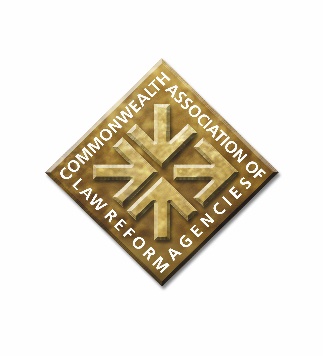 CALRAs Conference 2023: Goa
International Co-operation on Law Reform
Commonwealth Association of Law Reform Agencies
CALRAs
Commonwealth Association of Law Reform Agencies
Encouraging international cooperation on law reform
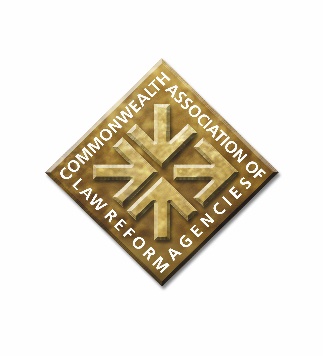 The Commonwealth Association of Law Reform Agencies (CALRAs) was established in 2003/04, to encourage, facilitate and take forward cooperative initiatives in law reform – so as to improve the law and society across the world
It is committed to the Commonwealth’s values. Received formal Accreditation to the Commonwealth in 2005.  Accreditiation continues.

30+ LRA members/associates and 15+ individual members/associates

 CALRAs provides capacity-building in law reform, for law reformers in government and for those working in LRAs

No staff or office, or admin or IT support. Run by volunteers
Commonwealth Association of Law Reform AgenciesEncouraging international cooperation on law reform
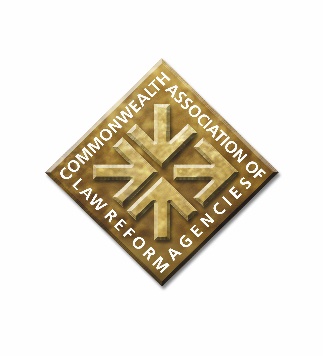 Commonwealth Association of Law Reform AgenciesEncouraging international cooperation on law reform
Executive Committee

President:   Justice Narandran Jody Kollapen,  Justice of the Constitutional Court of South Africa, and Chair of the South African Law Reform Commission
Honorary Treasurer:   Professor Peter Lown KC, former Director of Alberta Law Reform Institute
General Secretary (Interim): Malcolm McMillan, former Chief Executive, Scottish Law Commission
Rosemary Kumitsonyo, the Law Commissioner, Malawi Law Commission
Maurice Bailey, former Director, Law Reform Department, Jamaica
The Hon Alisia Numia TV Taumoepeau, former Attorney-General and Minister of Justice, Tonga
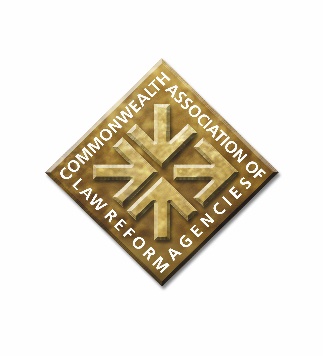 Commonwealth Association of Law Reform AgenciesEncouraging international cooperation on law reform
CALRAs ACTIVITIES

Organising international conferences on law reform
Engaging with the Commonwealth and governments to encourage  high quality law reform appropriate to the needs of individual countries
Providing training in law reform; produced the Practical Guide
Giving advice and assistance on law reform;  conducting reviews
Maintaining strong relationships with partner organisations
QUESTIONS FOR DISCUSSION